KÁVOVNÍK
NINA MACEJOVÁ III.A
OBSAH
KÁVOVNÍK
01
Botanika, kávový kvet, kávová čerešňa
02
CHEMICKÉ ZLOŽKY
Polyfenoly, kyselina kávová
KOFEÍN
03
Benefity, vedľajšie účinky
04
KÁVOVNÍKOVÉ NÁPOJE
Káva, výluhy
01
KÁVOVNÍK
Botanika, kávový kvet, kávová čerešňa
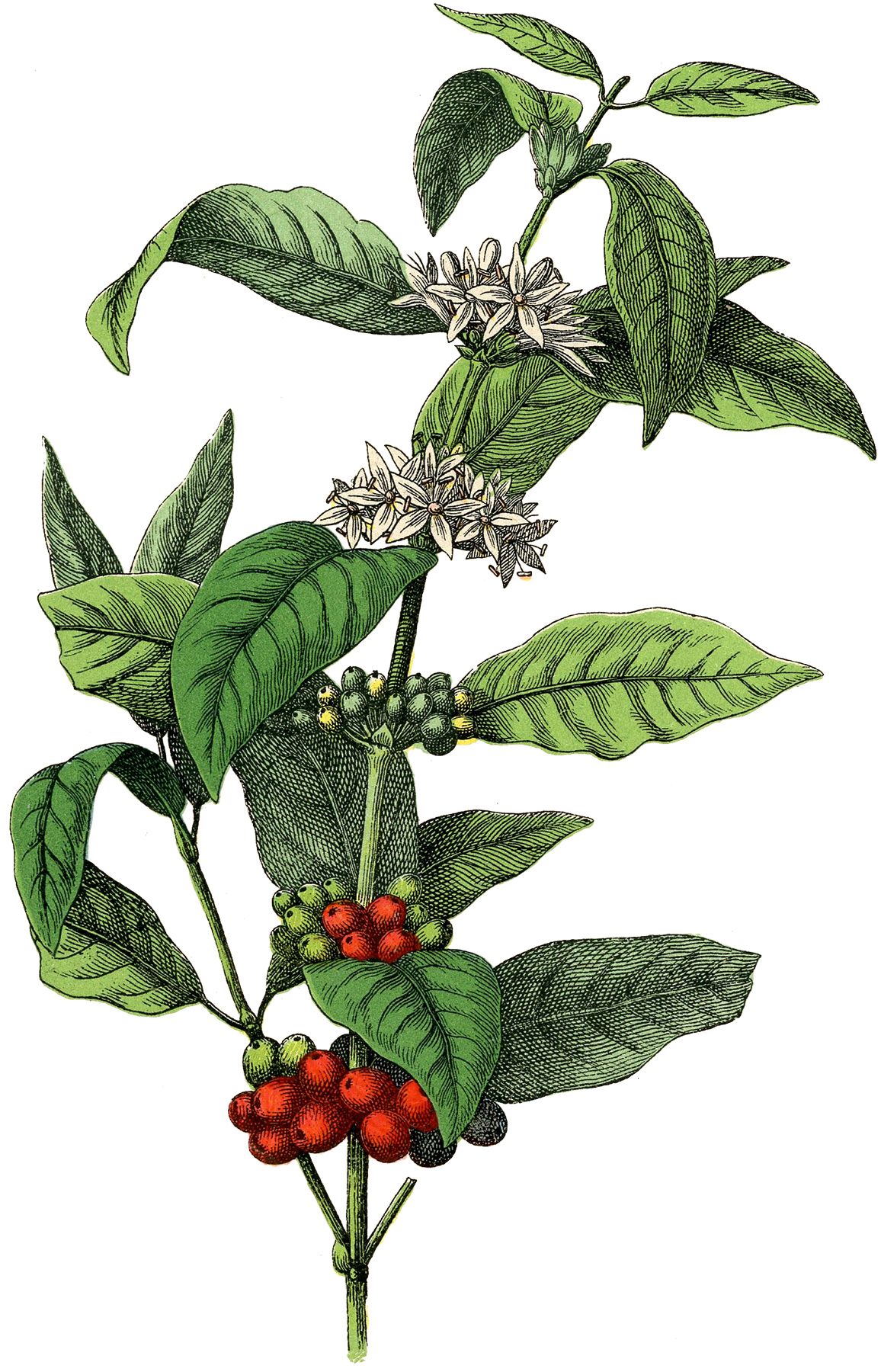 COFFEA SPP.
COFFEA SPP.
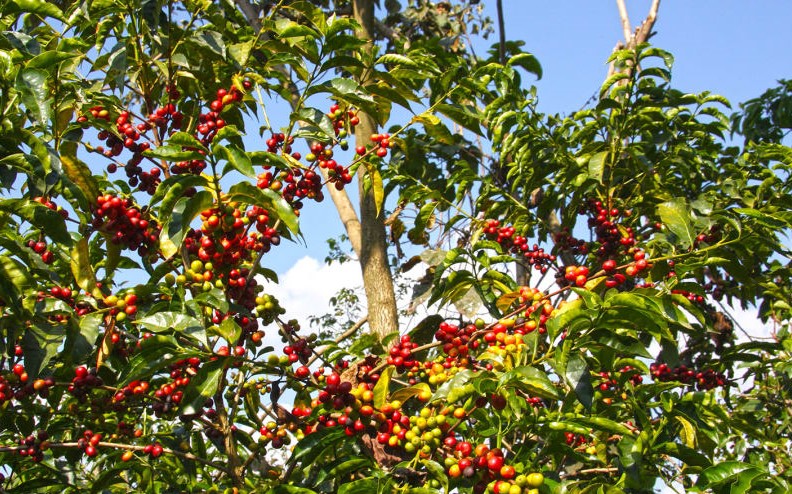 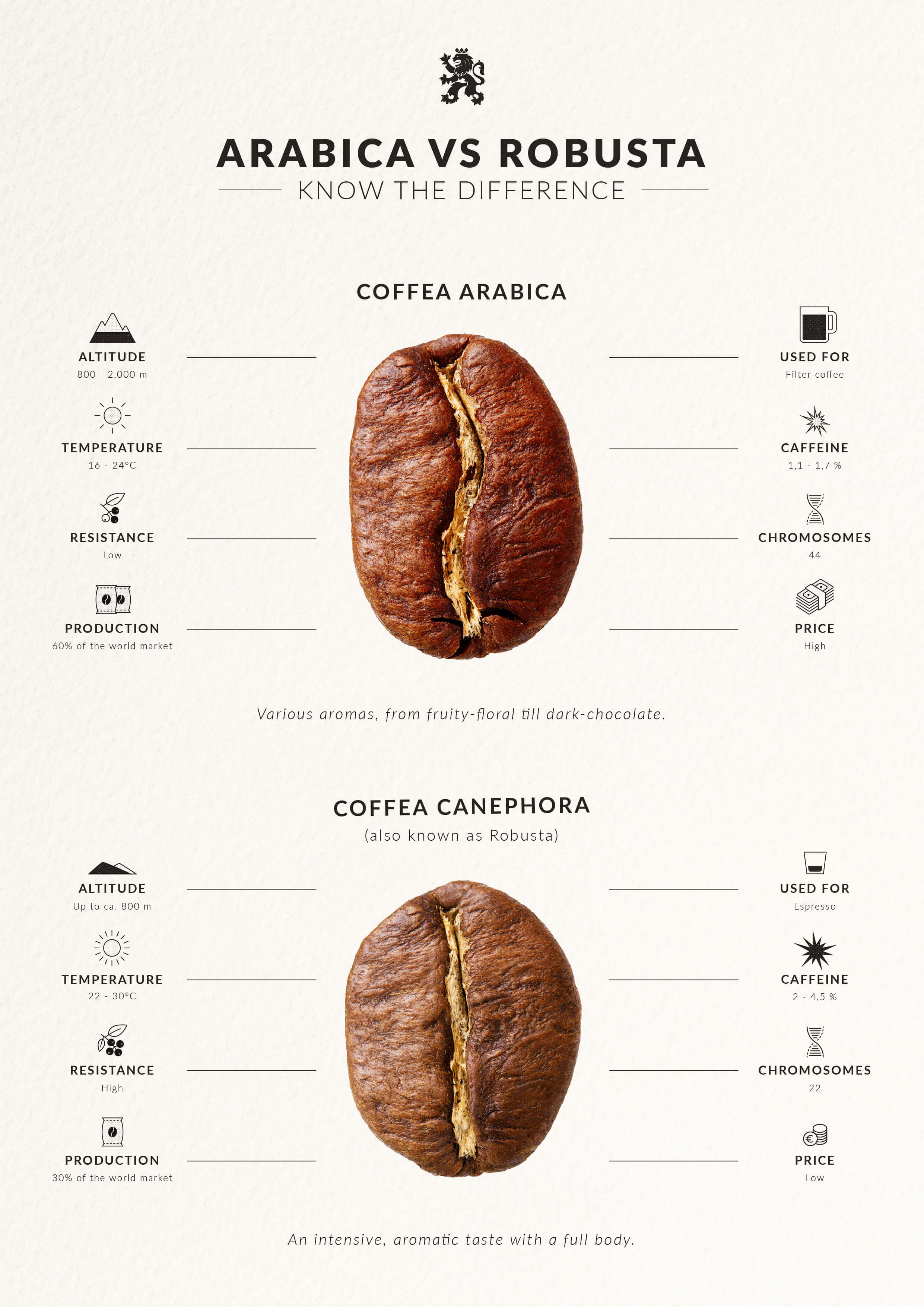 ARABICA/ROBUSTA
KÁVOVÝ KVET
kvety Arabicy samoopelivé
Rastú v strapcoch
7 štádií
kvitnú 1 – 2 dni
vôňa jazmínu
nektár s prirodzeným obsahom kofeínu zlepšuje pamäť včiel a priláka viac včiel
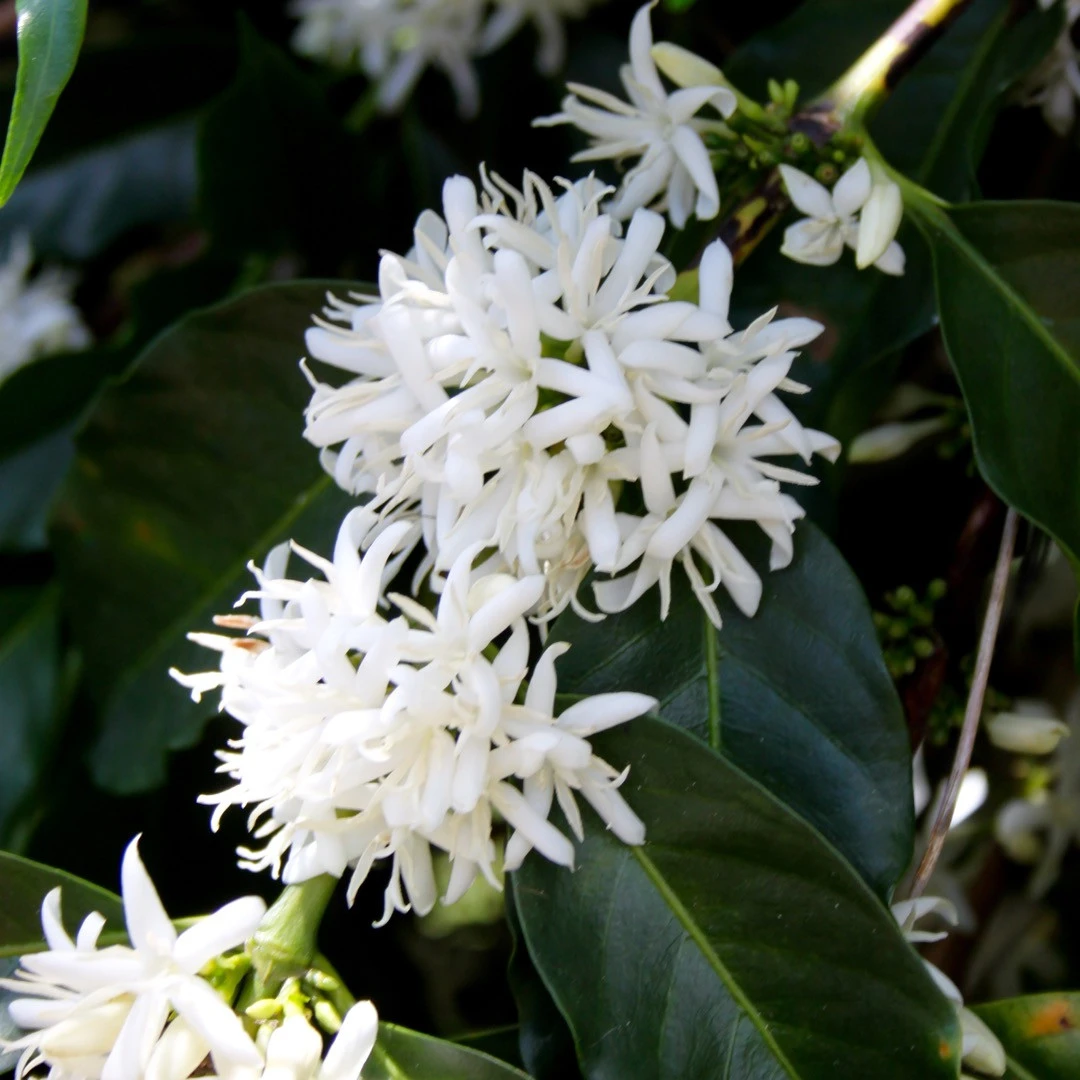 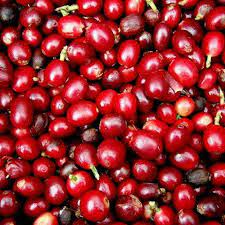 KÁVOVÁ ČEREŠŇA
ČASTI
VRCHNÁ POKOŽKA/EPIKARP – vrchná vrstva – zelená – červená
DUŽINA/MEZOKARP – bohatá na cukry a najviac ovplyvňuje chuť
ENDOKARP – schránkovitá vrstva z 3 – 7 častí obkolesujúca zrno
STRIEBORNÁ POKOŽKA
ENDOSPERM – kávové zrno
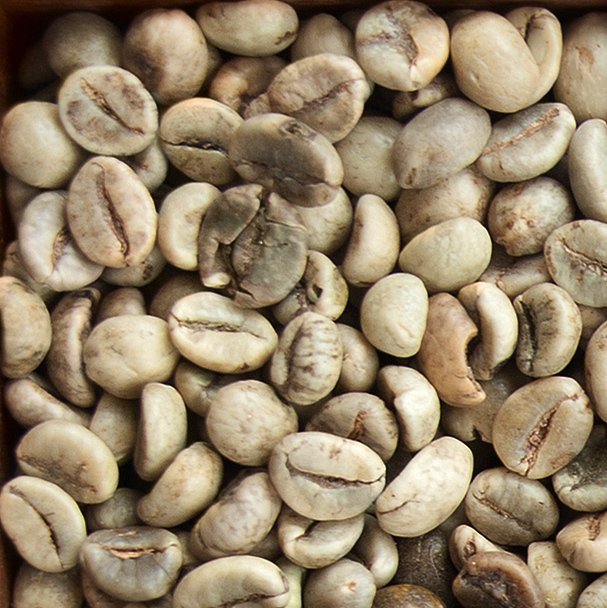 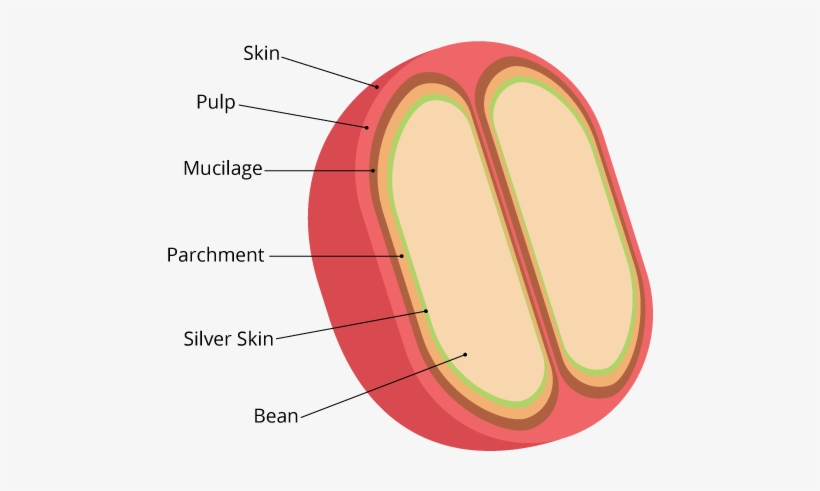 CHÉMICKÉ ZLOŽKY
Polyfenoly, kyselina chlorogénová kyselina kávová
02
CHEMICKÉ ZLOŽENIE KÁVOVÉHO ZRNA
KÁVOVÉ ZRNO
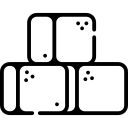 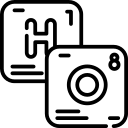 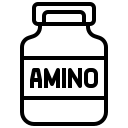 PRVKY
CUKRY
AMINOKYSELINY
K, Mg, Ca, Na, Fe, Mn, Zn, Cu, St, Cr, Ba, Ni, Co, Hg, Cd, Br, Ce, La, Rb, Sc, F
sacharóza, glukóza, fruktóza, arabinóza, galaktóza, manóza
alanín, arginín, asparagín, cysteín, glutamín, glycín, histidín, isoleucín, leucín, lyzín, metionín, fenylalanín, prolín, serín, treonín, tyrozín, valín
POLYFENOLY
sekundárne metabolity vznikajúce na adaptáciu na stresové podmienky
niekoľko hydroxylových zlúčenín a aromatických cyklov
výzor a chuť rastliny
horkosť – interakcia fenolických zložiek s glykoproteín v slinách v ústach
zelenina, ovocie, čaj, kakao, najviac z nápojov v káve
fenolové kyseliny, flavonoidy, taníny, stilbény, ligníny
najstráviteľnejší zdroj – káva
v káve 14%
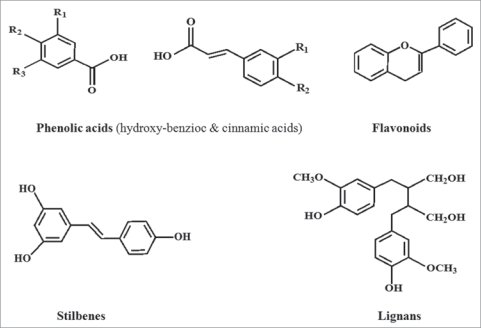 ZÁKLADNÉ CHEMICKÉ ZLOŽKY V KÁVOVOM ZRNE
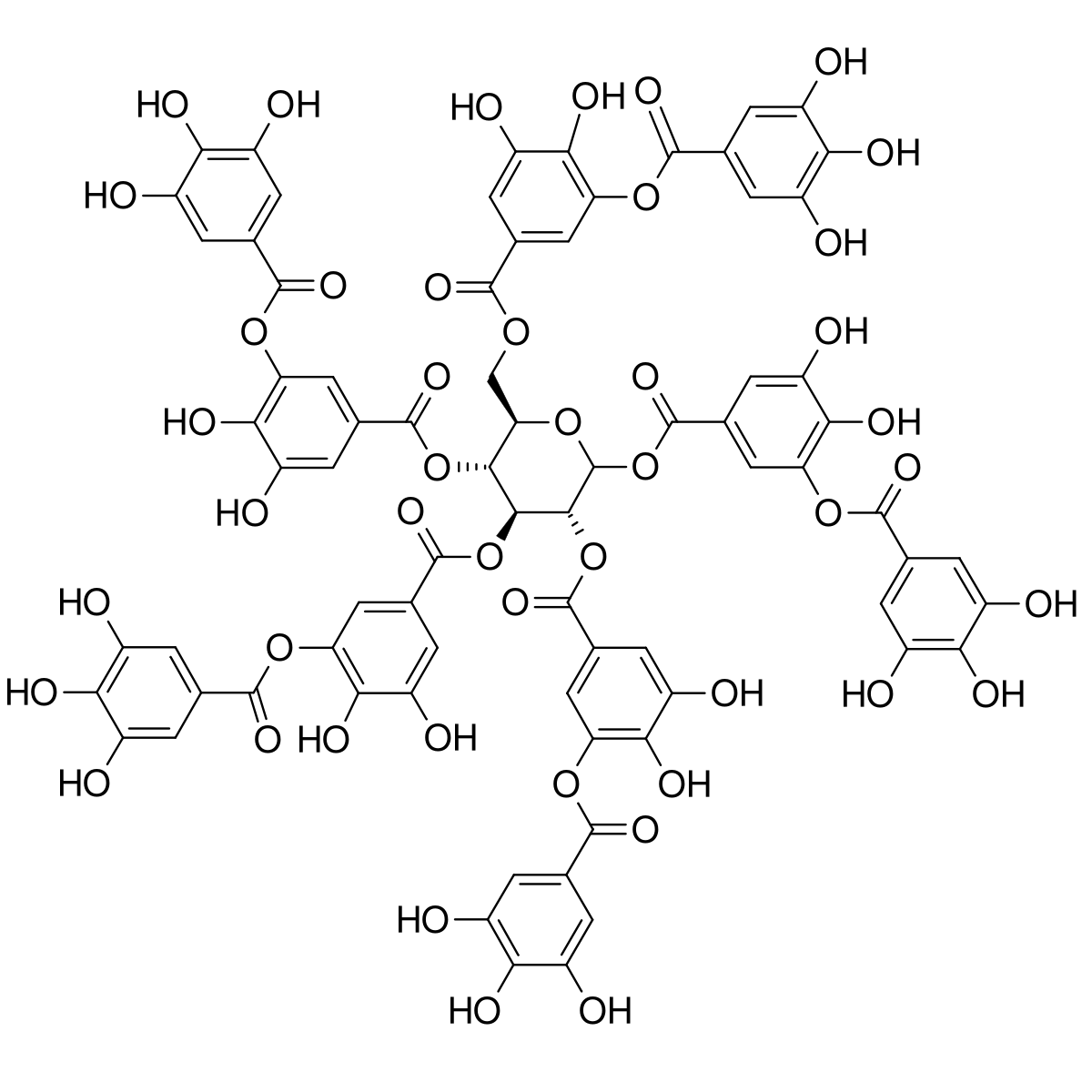 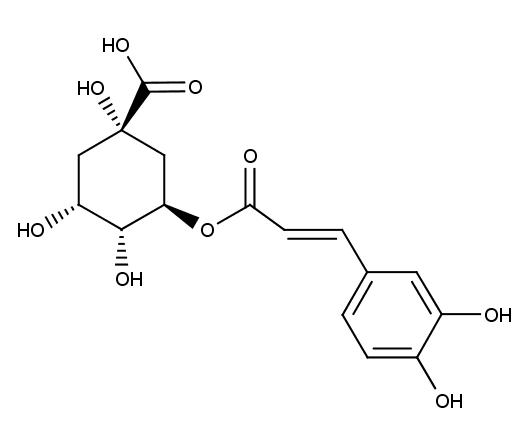 TANÍNY
KYSELINA CHLOROGÉNOVÁ
škoricový ester vznikajúci z kyseliny kávovej a chinovej
medziprodukt biosyntézy lignínu
antibakteriálne, antioxidačné, protirakovinové, hypoglykemické, hypolipidemické účinky
nem. TANNA = dub
chem. zlúčeniny odvodené z fenolových kyselín
ľahko sa viažu na bielkoviny, celulózu, škrob, minerály
hlavná fenolová zložka kávovej dužiny
KYSELINA KÁVOVÁ
PROTIRAKOVINOVÉ ÚČINKY
2015 – rakovina prsníka – protirakovinové účinky a rast estrogénových buniek
2014 – spomalenie množenia sa kolónií rakovinotvorných buniek

PROTIZÁPALOVÉ ÚČINKY
2013 – silne potláča zápalové enzýmy

DIABETES
2009 – myši – zvýšenie krvného inzulínu, zníženie krvného cukru, zníženie rizika krvných zrazenín

ANTIDEPRESÍVNE ÚČINKY
myši nútené plávať

PROTIÚZKOSTNÉ ÚČINKY
potkany bežiace v bludisku
najčastejšia fenolová kyselina
hydroxyškoricová kyselina
súčasť všetkých rastlín
antioxidačné, protizápalové, neurochranné účinky
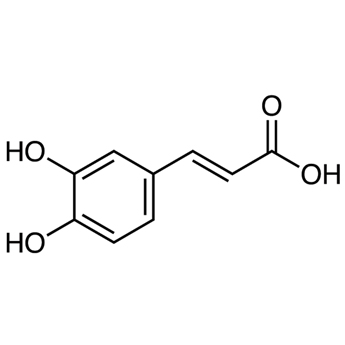 KAFESTOL A KAHWEOL
iba rod Coffea
pentacyklické diterpénové alkoholy
protizápalové – zvyšuje množstvo antiglutatiónu
hepatoprotektívne, protirakovinové, protidiabetické, antiosteoclastogentické účinky
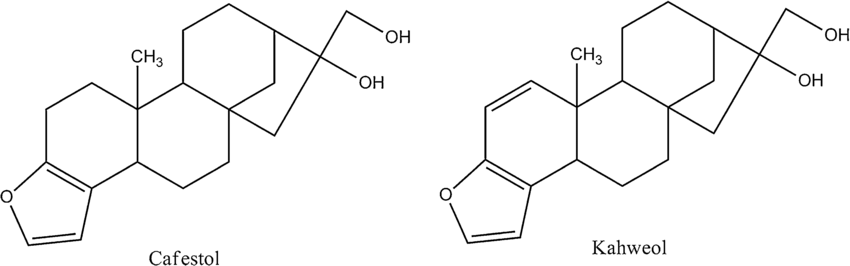 ĎALŠIE CHEMICKÉ ZLOŽKY
tiamín
xantín
spermidín
guajakol
kyselina citrónová
acetaldehyd
spermín
putrescín
skopoletín
03
KOFEÍN
Benefity, vedľajšie účinky
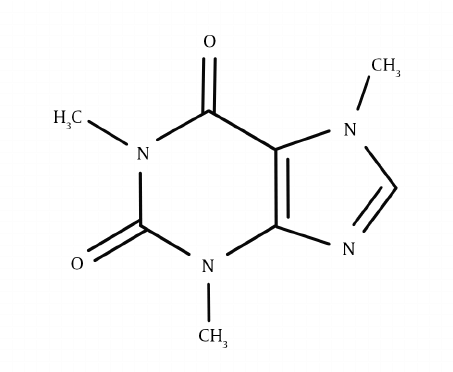 KOFEÍN
prírodný stimulant
blokuje adenozín , neurotransmiter zodpovedajúci za relaxáciu mozgu a pocitu únavy
napojí sa na receptory adenozínu bez toho aby ich aktivoval
zvýši sa množstvo dopamínu a norepinefrínu
Cez steny čreva sa rýchlo dostane do krvného obehu
Dostane sa do pečene a rozloží sa na viaceré zložky
Ďalej sú ovplyvnené rôzne orgány
Najviac však mozog
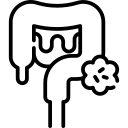 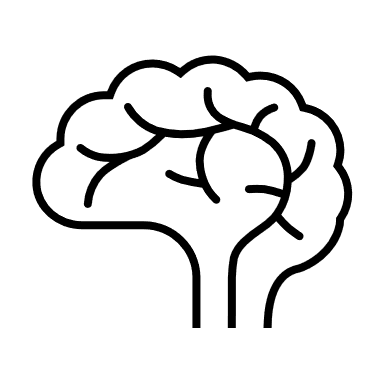 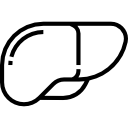 BENEFITY KOFEÍNU
INÉ CHOROBY - znižuje riziko :
Alzheimerovej, Parkinsonovej choroby
cirhózy, napomáha jej liečbe
sklerózy multiplex
znižuje rozvoj DNY

INÉ - znižuje riziko predčasnej smrti najmä u žien a diabetikov
zvyšuje množstvo a aktivitu črevných baktérií
MYSLENIE - zlepšuje pozornosť, krátkodobú pamäť, reakčný čas

DUŠEVNÉ ZDRAVIE - znižuje riziko samovraždy,vzniku depresií

METABOLIZMUS – 
zrýchľuje metabolizmus, spaľovanie tukov
udržuje glukózu v svaloch dlhšie a tým znižuje svalovú únavu

RAKOVINA - znižuje riziko rakoviny pečene, konečníka, kože
PRI ZVÝŠENEJ DÁVKE KOFEÍNU
ÚZKOSTNÁ PORUCHA
 úzkosť a nervozita – vyplavuje sa adrenalín  vo zvýšenej miere
nespavosť, únava
problémy s trávením – hnačka
rýchly pulz

ABSTINENČNÉ PRÍZNAKY
bolesť hlavy, úzkosť, malátnosť, depresívna nálada, problémy so sústredením sa, triaška, podráždenosť
INÉ
zhoršuje reflux
rhabdomyolíza – rozpad svalových buniek
Závislosť
vysoký krvný tlak
nutkanie na močenie
predávkovanie sa – veľmi zriedkavé - liečivá
PRVÁ POMOC
Ako sa zbaviť závislosti od kofeínu
Čo ak prijmeme príliš veľa kofeínu?
Znižovať množstvo kofeínu
Nahradiť kávu a iné nápoje vodou
Nahradiť bezkofeínovou kávou (3% kofeínu)
Prestať prijímať kofeín
Počkať
Hýbať sa
Hlboko dýchať
Zjesť jedlo bohaté na vlákninu
L-teanín (predtým sa poradiť)
04
KÁVOVNÍKOVÉ NÁPOJE
Káva, čaj z kávových kvetov
KÁVA
vznik pražením kávových zŕn
70% arabica – jemnejšia, aromatickejšia
30% - robusta
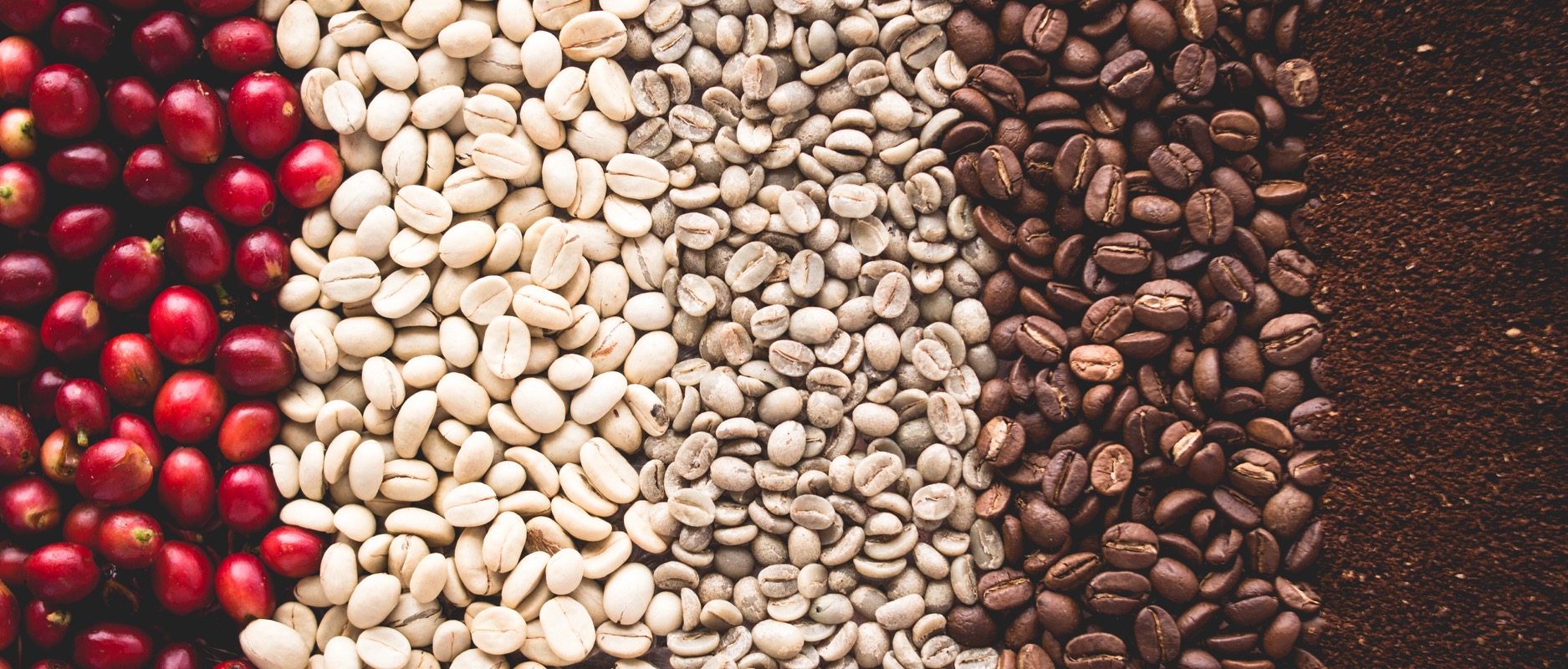 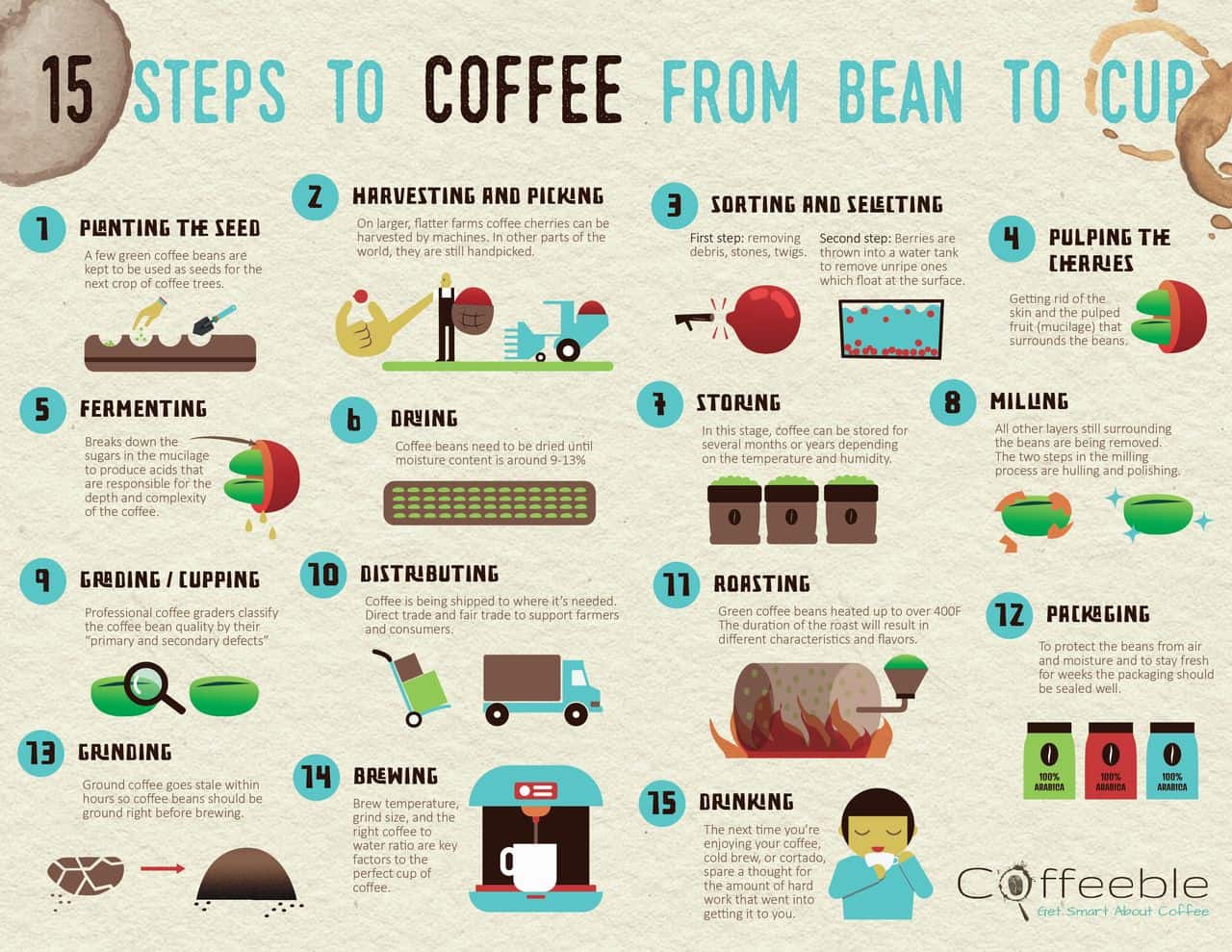 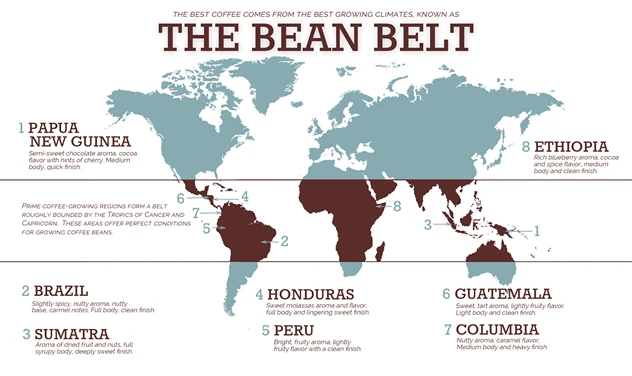 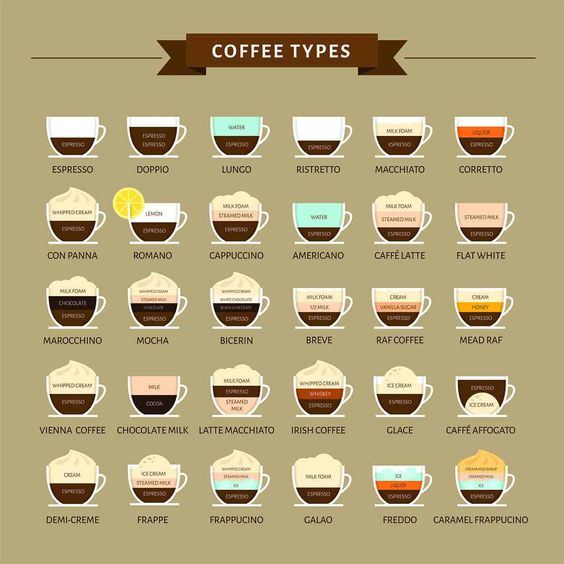 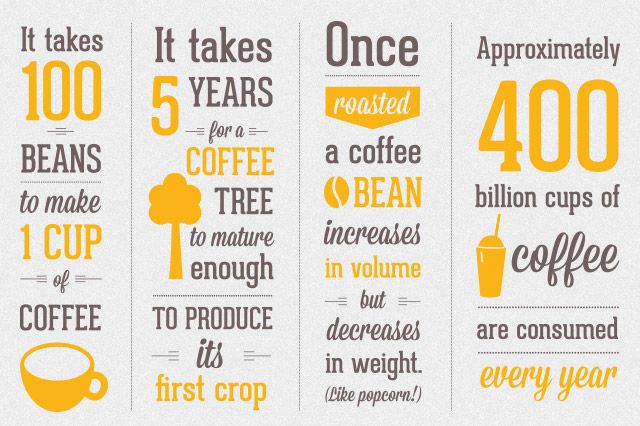 VÝLUHY
Z KÁVOVÝCH LISTOV
Z KÁVOVÝCH KVETOV
po vykvitnutí pred opelením
každý kvet je zbieraný jednotlivo
sušené a jemne pražené
na 1 kg výluhu je potrebných viac ako 500 stromov
intenzívna kvetinová vôňa podobná zmesi zeleného a čierneho čaju
16.-19. storočie – Etiópia – kuti
Kawa daun - Indonézia
podobná chuť ako zelený čaj, avšak zemitejšia a sladšia chuť
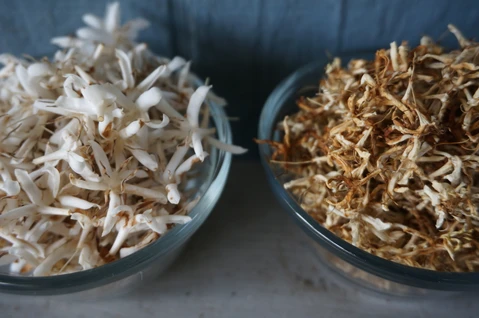 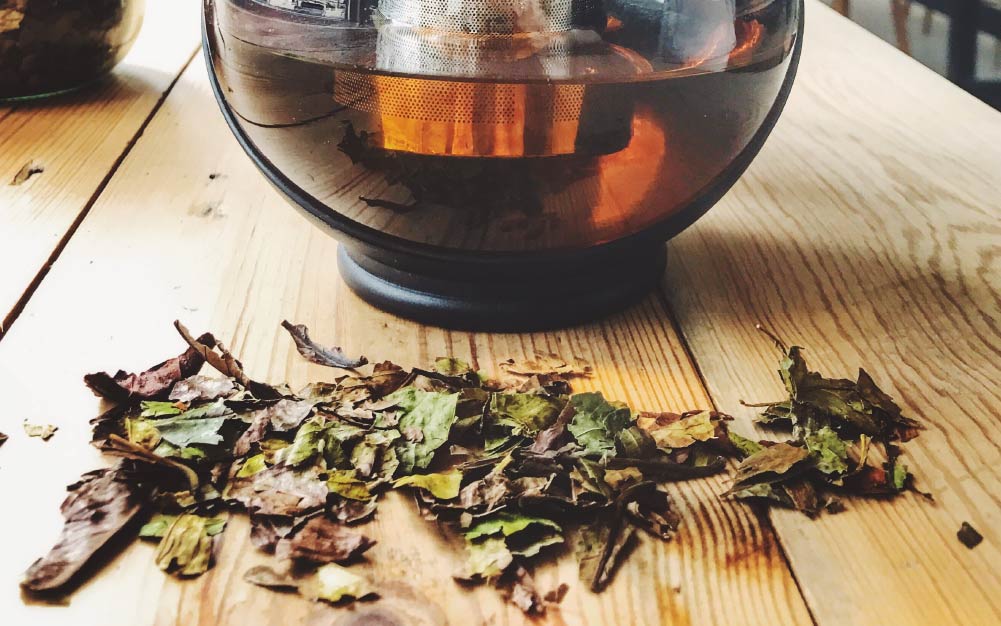 Resources
https://lnk.sk/mlzy
https://lnk.sk/eplm
https://lnk.sk/fmws
https://lnk.sk/axfs
https://lnk.sk/whp9
https://lnk.sk/ief3
https://lnk.sk/jw89
https://lnk.sk/gb56
https://lnk.sk/anis
https://lnk.sk/ovci
https://lnk.sk/obcw
https://lnk.sk/lwks
https://lnk.sk/pzv1
https://lnk.sk/fgv4
https://lnk.sk/ftb8
https://lnk.sk/jtes
https://lnk.sk/exot
https://lnk.sk/h258
https://lnk.sk/hav2
https://lnk.sk/gno7
https://lnk.sk/jowx
https://lnk.sk/pkz1
https://lnk.sk/prkp
https://lnk.sk/ajqb
https://lnk.sk/fdnq
https://lnk.sk/haj9
https://lnk.sk/zcz2
https://lnk.sk/fbt8
https://lnk.sk/nq48
https://lnk.sk/kmmq
https://lnk.sk/sal3
https://lnk.sk/grkz
https://lnk.sk/zgw9
https://lnk.sk/so35
https://lnk.sk/ercd
ĎAKUJEM ZA POZORNOSŤ
Please keep this slide for attribution